Benign Lesions of the Vulva and Vulva Dystrophy
Dr. Konya Walter P. 
Obstetrician  and  Gynaecologist
Gynaecological Oncology Fellow
Introduction
Conditions that lead to changes to vulva cells, but that are not cancerous. 
They are not usually life-threatening.  
Vulva symptoms are common and cause considerable distress for women. 
Symptoms often are chronic and can affect quality of life including sexual function.
Anatomy of the Vulva
Common presentation vulva disorder
Pruritis / Itching 
Most common to many of these conditions, often intense
Pain (Vulvodynia)
Generalized
Localized (vestibulodynia,  clitorodynia, hemivulvodynia)
May be Provoked (sexual, nonsexual) or unprovoked
Ulceration
Masses
Abnormal colouration
White colouration
Dicreased vascularity,  Increase in Keratin, Loss of Melanin
Dark colouration
Increased Melanin 
Redness
Thinning of epidermis, Ulceration, Inflammation, Neovascularisation
Classification based on pathogenesis
Infectious disorders
Viruses
Bacteria
Fungi 
Benign cystic tumors
Benign solid tumors
Non-neoplastic epithelial disorders
Inflammatory disorders
Blistering disorders
Pigmentary disorders
Ulcerative disorders
Vulval atrophy 
Developmental abnormalities
1). Infectious Disorder
Viruses

Herpes genitalis
Herpes zooster
Molluscum contagiosum
Condylomata
Herpes Genitalis
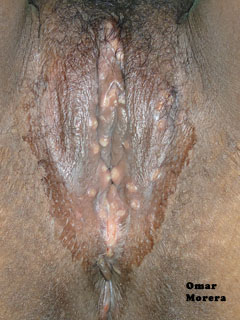 Most caused by Herpes simplex Virus type 2
10% caused by Herpes simplex Virus type 1
Usually sexually transmitted.
Clusters small painful blisters that ulcerate
Reactivate causing recurrences often for life
Diagnosis 
Typical clinical manifestations 
Serology for HSV-2 
Management
Loose cotton underwear
Keep area clean and dry
Anti-inflammatory analgesics
Topical treatment : Calamine, Acyclovir
Early treatment with Antiviral
Limits duration of primary infection, recurrences
Acyclovir 200mg five times daily for 5-7days)
Prophylactic  Antiviral for frequent recurrences 
Prevention by Safe sex and practices
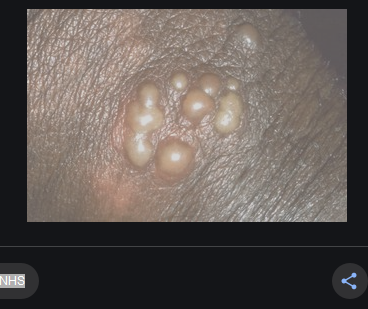 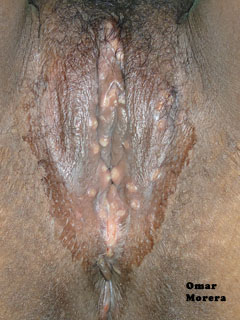 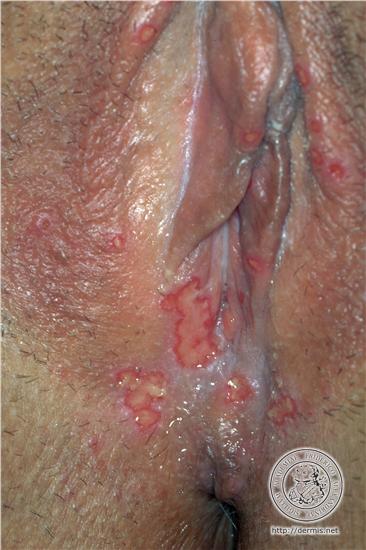 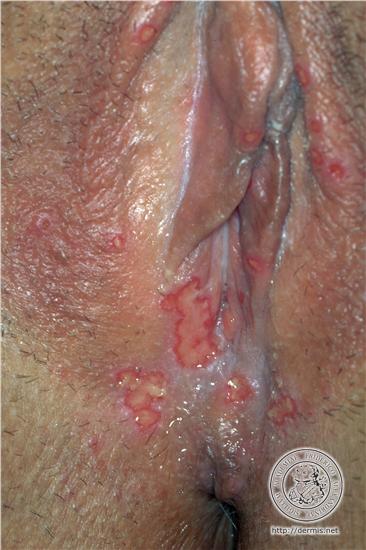 Herpes Zoster / Varicella Zoster
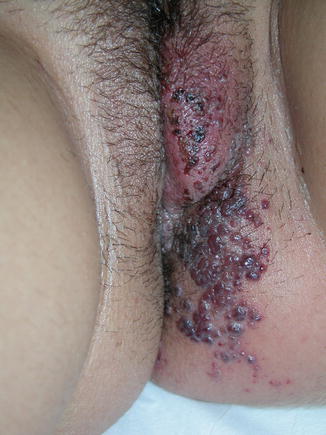 Caused by Herpes Zoster Virus
1o infection is followed by a latent infection
Lies dormant in a sensory nerve ganglion.
Reactivation associated with low immunity 
Pain, pruritus, or tingling in a dermatome
Clusters of papules appear and change into vesicles with an erythematous base. 
Postherpetic neuralgia can be a sequelae
Management
Local topical applications
Acyclovir cream, Calamine ,  Aluminium acetate
Antiretrovirals :
Acyclovir 800mg five times daily for seven days. 
More effective if started within 72 hours of onset.
Pain management. 
Analgesic medicines 
Topical lidocaine 
May add Amitryptiline
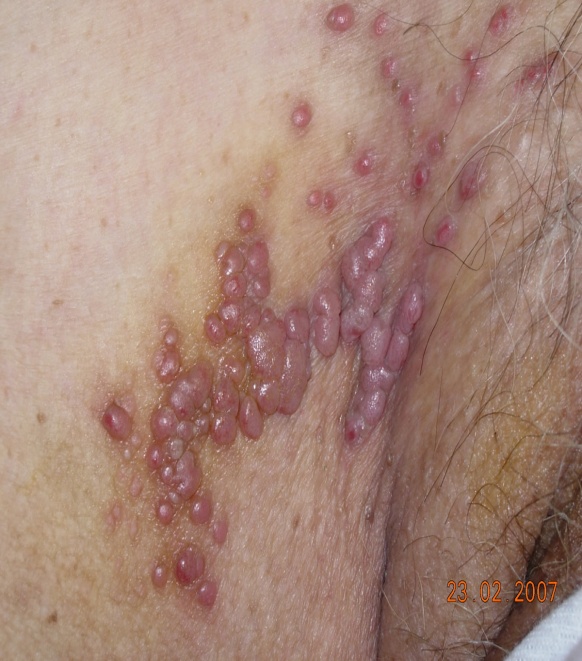 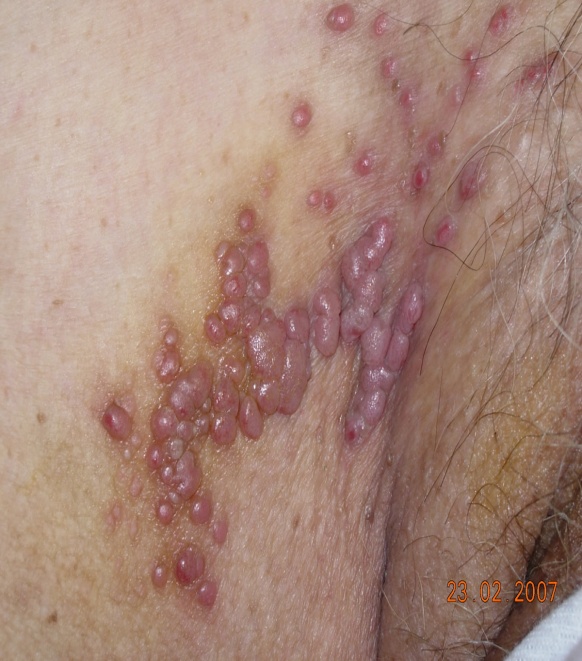 Molluscum Contagiosum
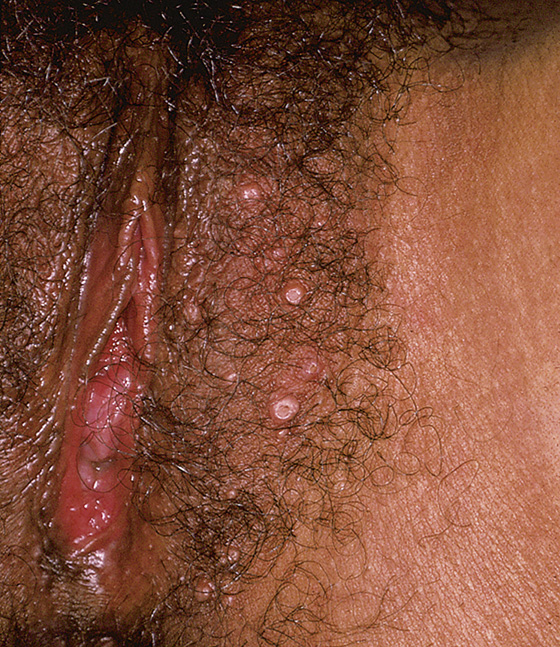 Contagious,  a DNA poxvirus 
related to intimate/sexual contact
Common among HIV positive
small, multiple smooth papules, 3-6 mm, with a central umbilication
Diagnosis is clinical, not require
Intracytoplasmic inclusion bodies (Henderson–Patterson bodies)  on Cytology  confirms  diagnosis
Management
Regress Spontaneous, 6–12 months
Cryosurgery
Bichloroacetic acid
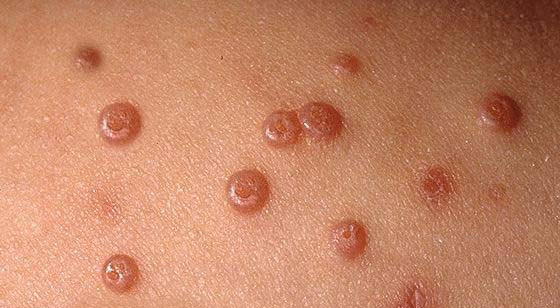 Condyloma acuminate / Genital warts
Infection with HPV types 6 and 11
Form cauliflower-like warty growths
Flat condylomata may occur
Can grow into huge masses 
10-15% regress spontaneously
Association with HIV infection
Management
Local applications to the warts
25% Podophyllin  
0.5% Podophyllotoxin (Podofilox. Condylox)
Imiquimod cream:  Aldara, Zyclara
Trichloracetic acid (TCA)
Surgical excision
Electrosurgery
Laser surgery
Cryotherapy
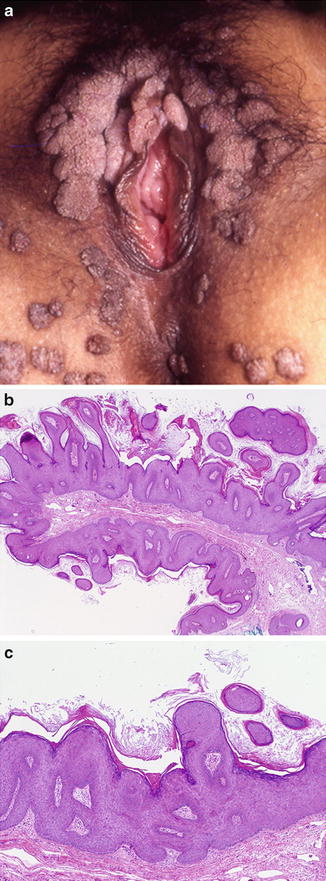 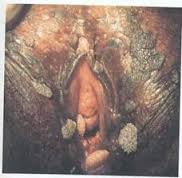 Bacteria
Staphylococcal Infections
Affect hair-bearing areas:  labia majora and pubis
Warmth, moisture ideal environment for infection.
Occlusion, depilation predispose to infection
Suppurative Folliculitis 
Furunculosis (boils)
Blisters or pustules
Bullous Impetigo
Abscess in glands and ducts
Streptococcal Infections
Superficial cutaneous infection
Necrotizing fasciitis
Tuberculosis
Fungi
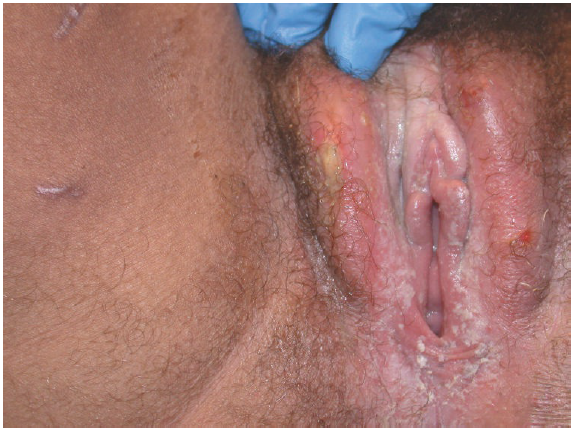 Candidiasis
Fungal dermatitis
Tinea Vesicolor
Tinea Cruri
Treatment
Antifungal cream
Oral antifungal
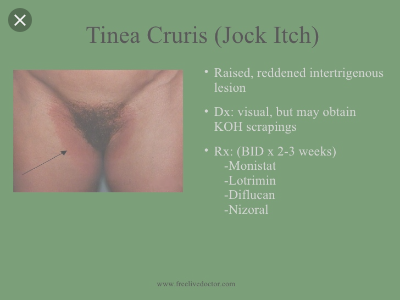 2). Benign cystic tumors
Caused by blockage of ducts
Exclude Chlamydia and gonococcal infection
Have a tendency to become infected 
May arise from the 
Minor and Major vestibular glands 
Remnants of mesonephric duct 
Remnants of the urogenital sinus 
Common cysts
Bartholin cyst
Skene duct cyst
Epidermal inclusion cyst
Gartner’s Cyst
Bartholin’s Cyst
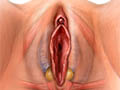 Bartholin’s glands are major vestibular glands
Situated at 5 and 7 o’clock
Results from duct blockage 
painless lump next to the vaginal opening near anus.  
contain mucoid material 
If an abscess develops the lump is painful.
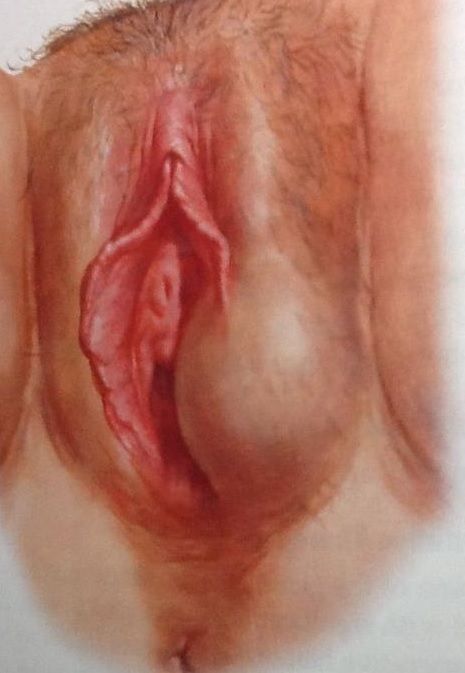 Bartholin’s Cyst - Management
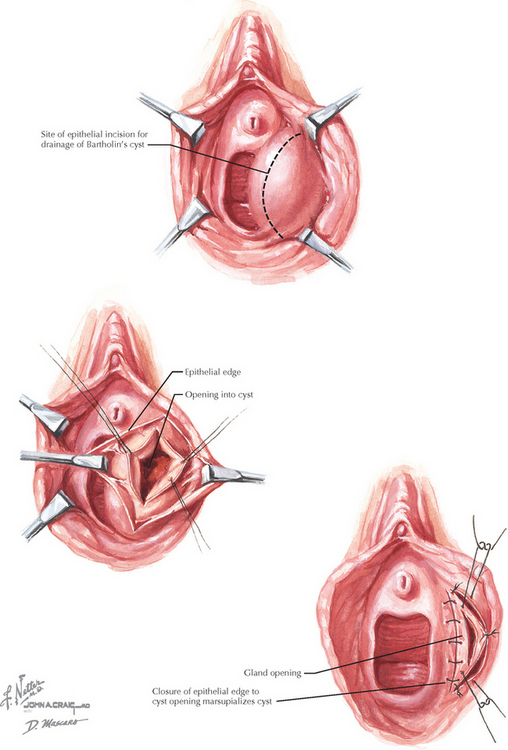 Incision & Drainage
Infected Cysts
Marsupialization 
for cysts that persist
Surgical excision 
Recurring cysts
in older patients
Give antibiotics 
if infected
Skene’s Cyst
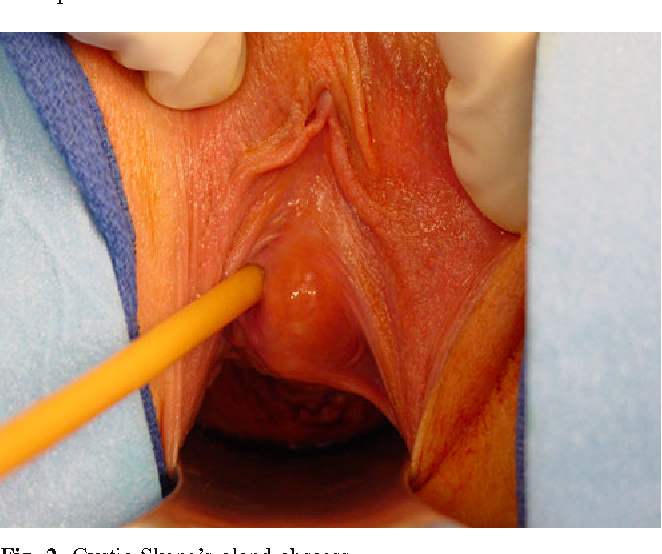 Skene’s glands are next to the opening of the urethra
result of ductal occlusion.
form a subepithelial masses 
Some may be pedunculated
Presents with pain, problems urinating, UTI.
May disappear spontaeously
Treatment, if needed is by Surgical excision.
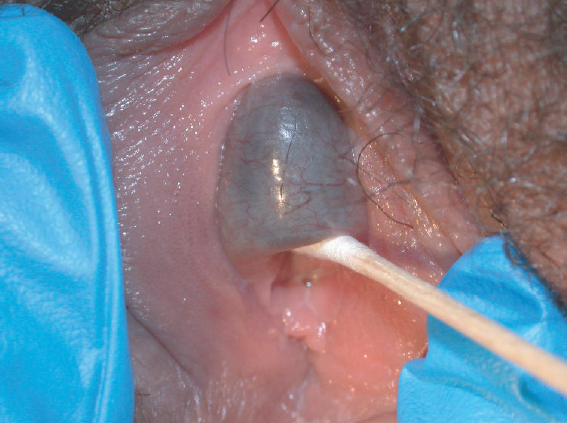 Gartner’s Cyst
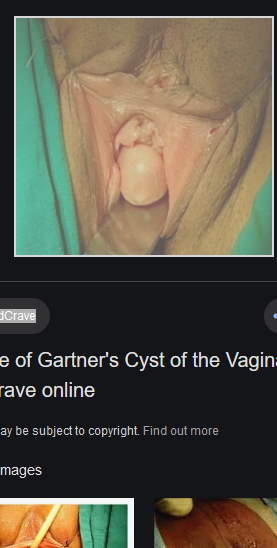 An embrological remnant
Found on anterolateral walls of the vagina 
Contains mucinous material
Managed by surgical excision
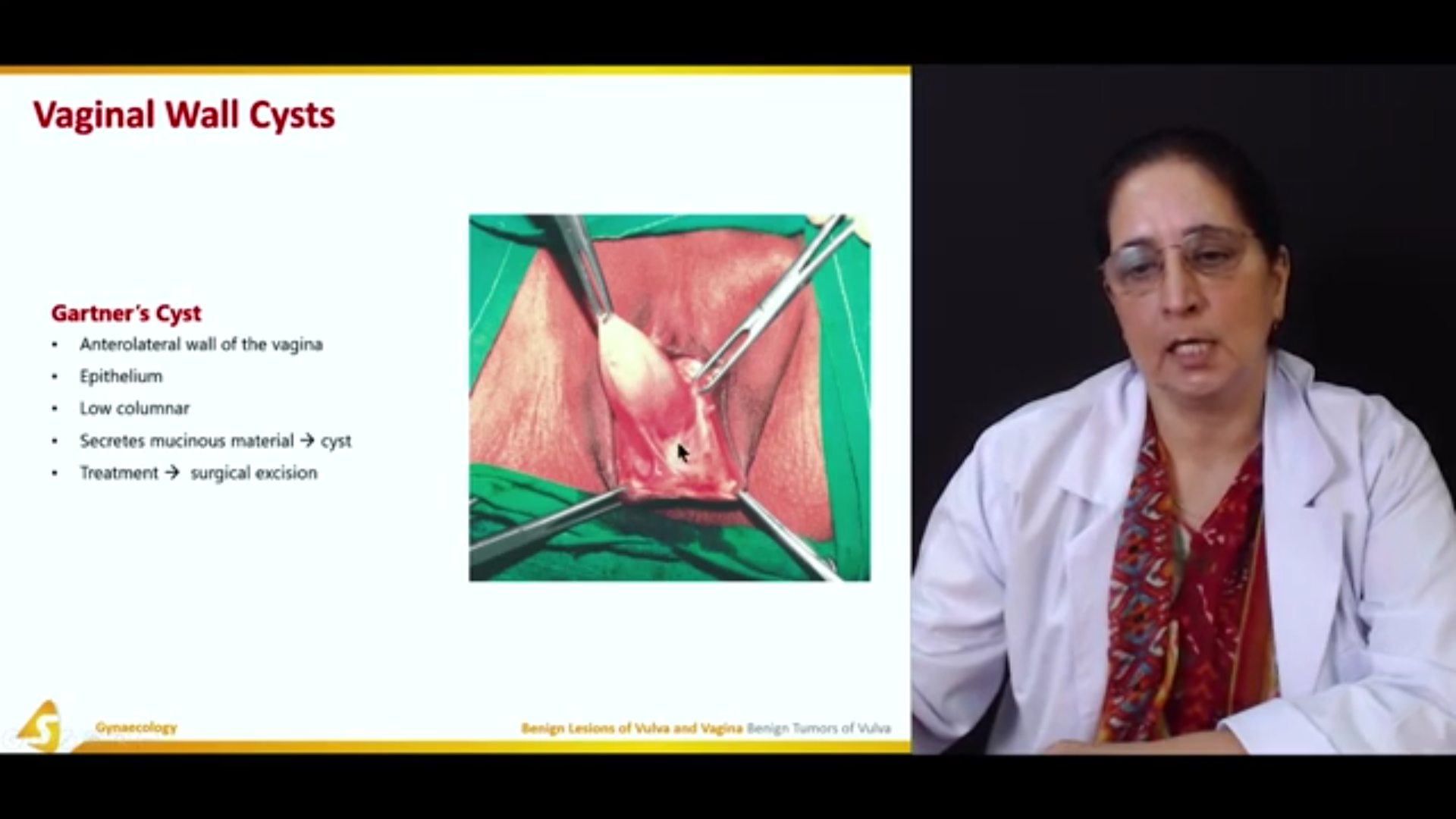 Epidermoid cysts
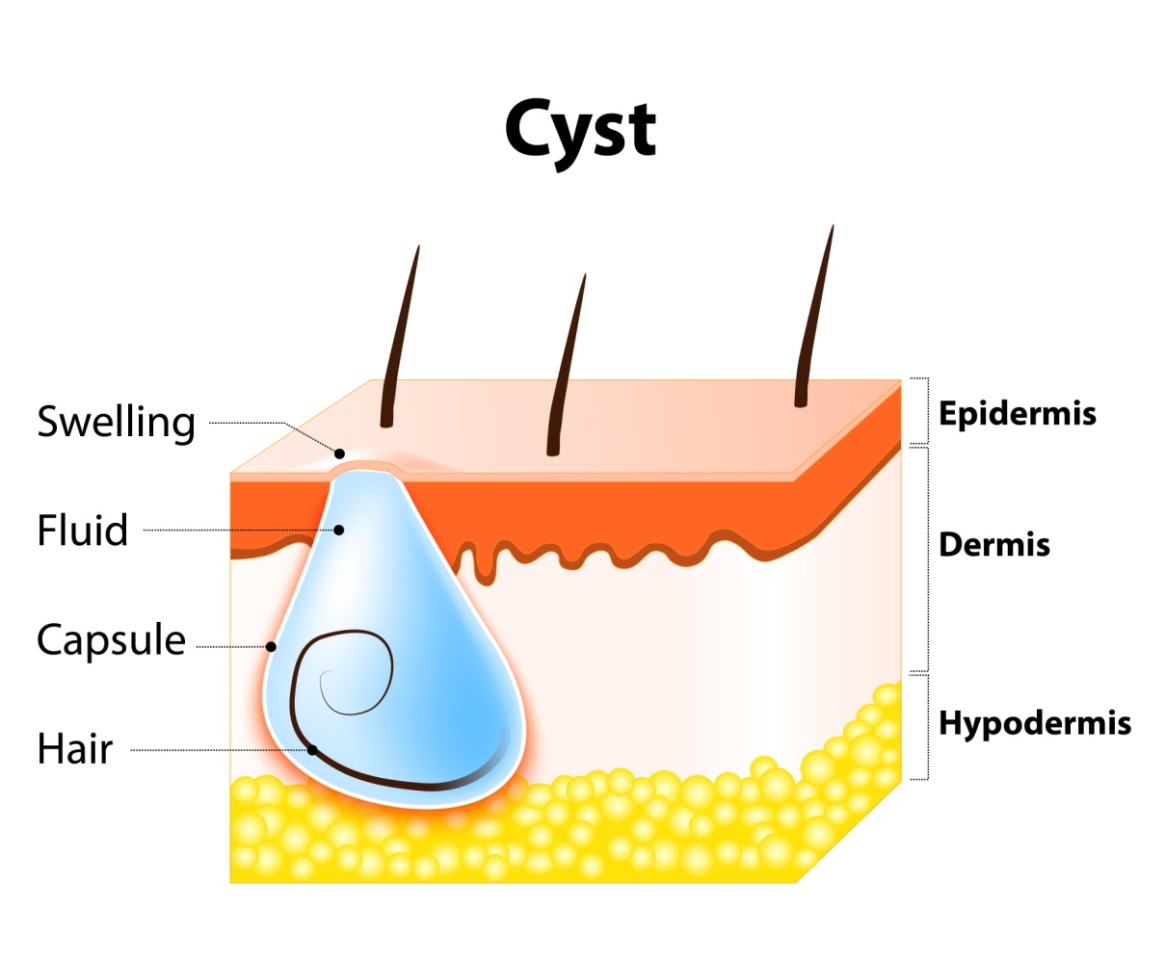 Occur as masses in hair-bearing areas 
Areas have sebaceous, apocrine (scent) and eccrine (sweat) glands.
Main types of epidermoid cysts
Sebaceous cyst
Keratinous cyst
Inclusion cyst
Sebaceous Cyst
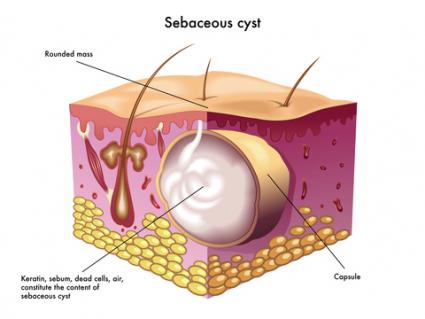 Caused by obstruction of sebaceous gland
cyst adherent to overlying skin and has a punctum. 
lined by keratotic squamous epithelium. 
Contain greasy grey material
Contents cause foreign body type granulomatous reaction. 
When infected causes pain
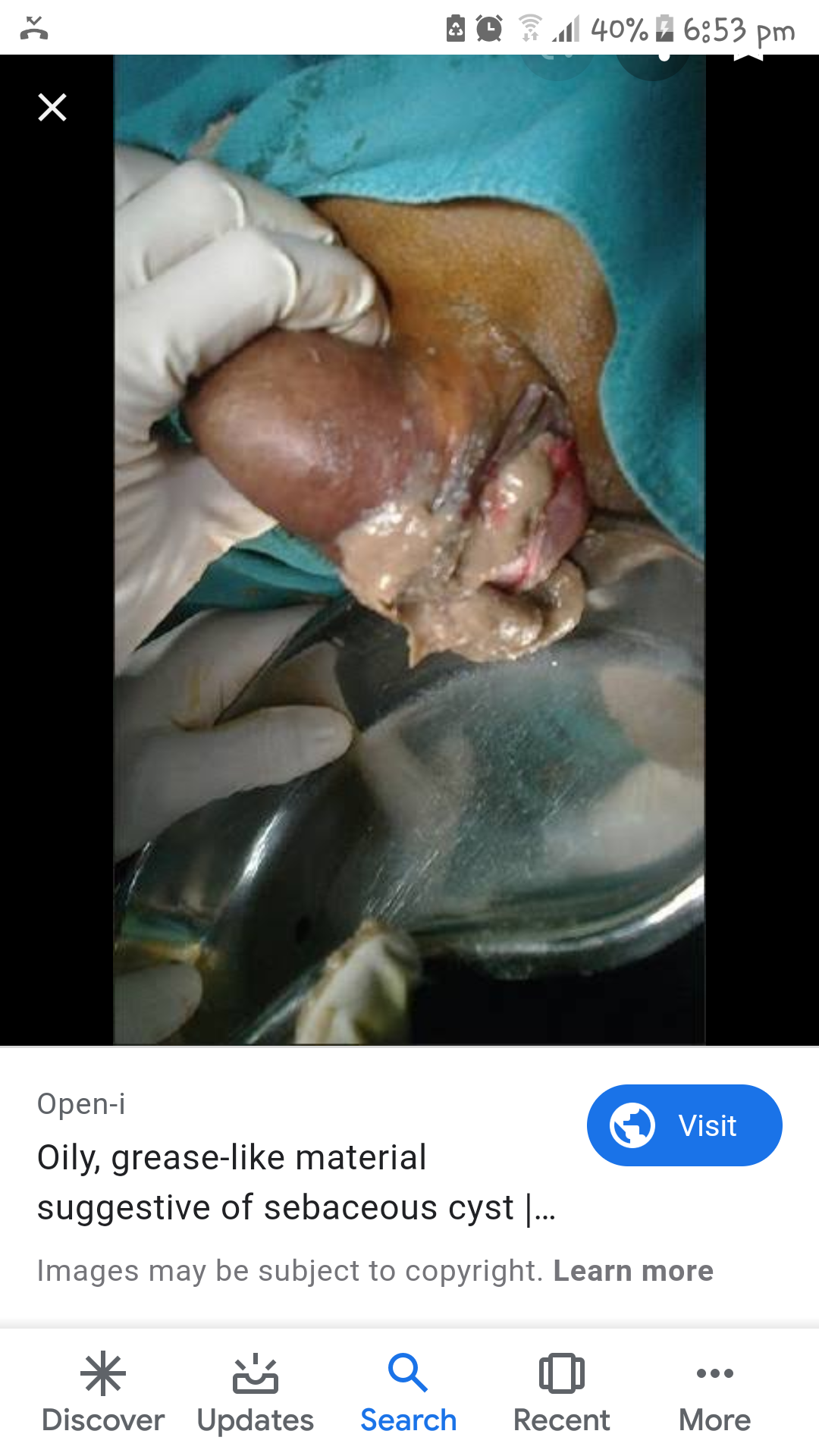 Inclusion cysts
Causes include
Trauma and in-folding of skin edges 
Tears of vulva
Episiotomy repair 
Female genital mutilation
Fusion of epidermal structures at embryogenesis.
Management of Epidermoid Cysts
Complete surgical excision
 To treat the tumors
 For histological diagnosis 
 To rule out malignancy.
  Antibiotics if infected
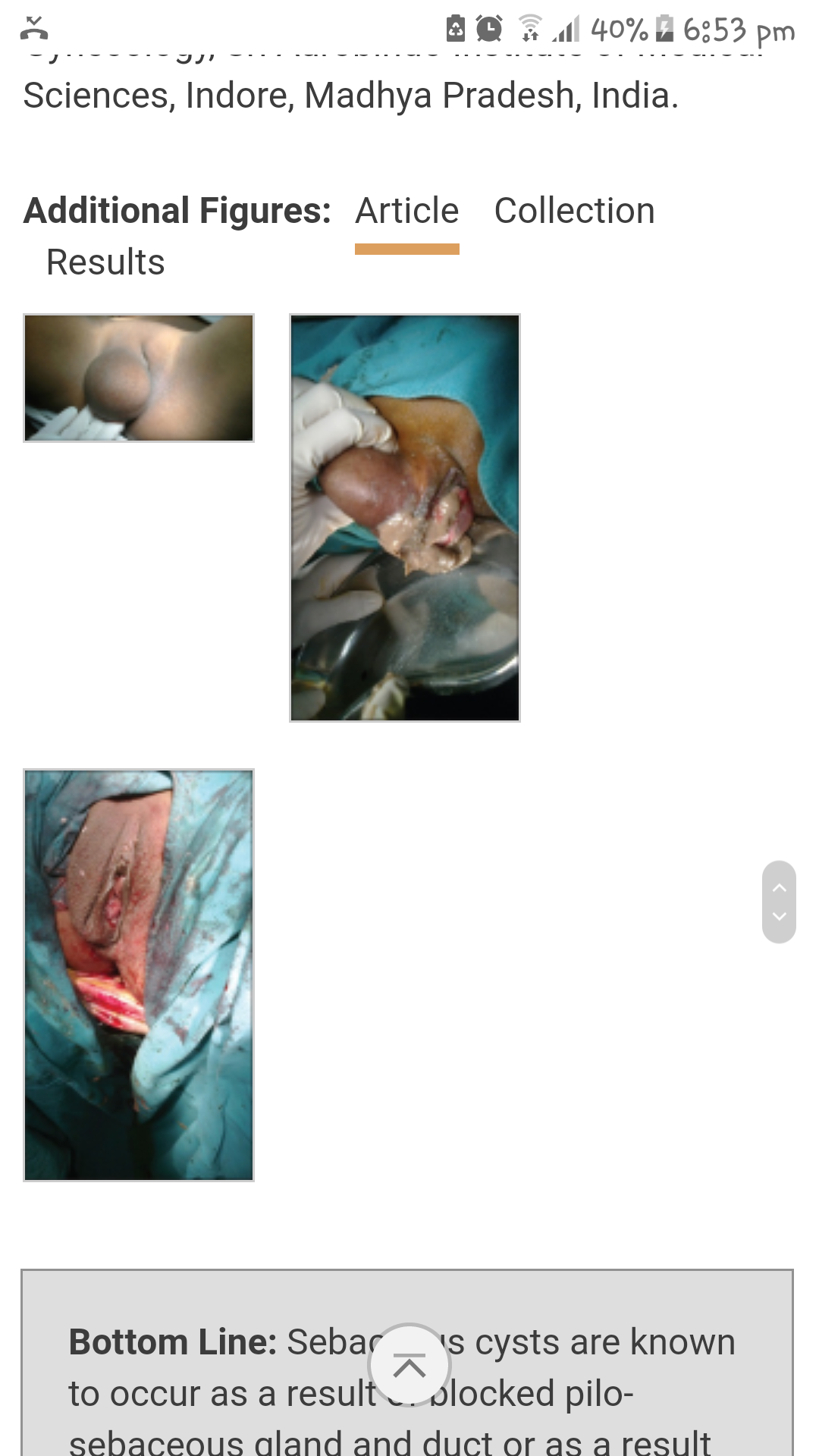 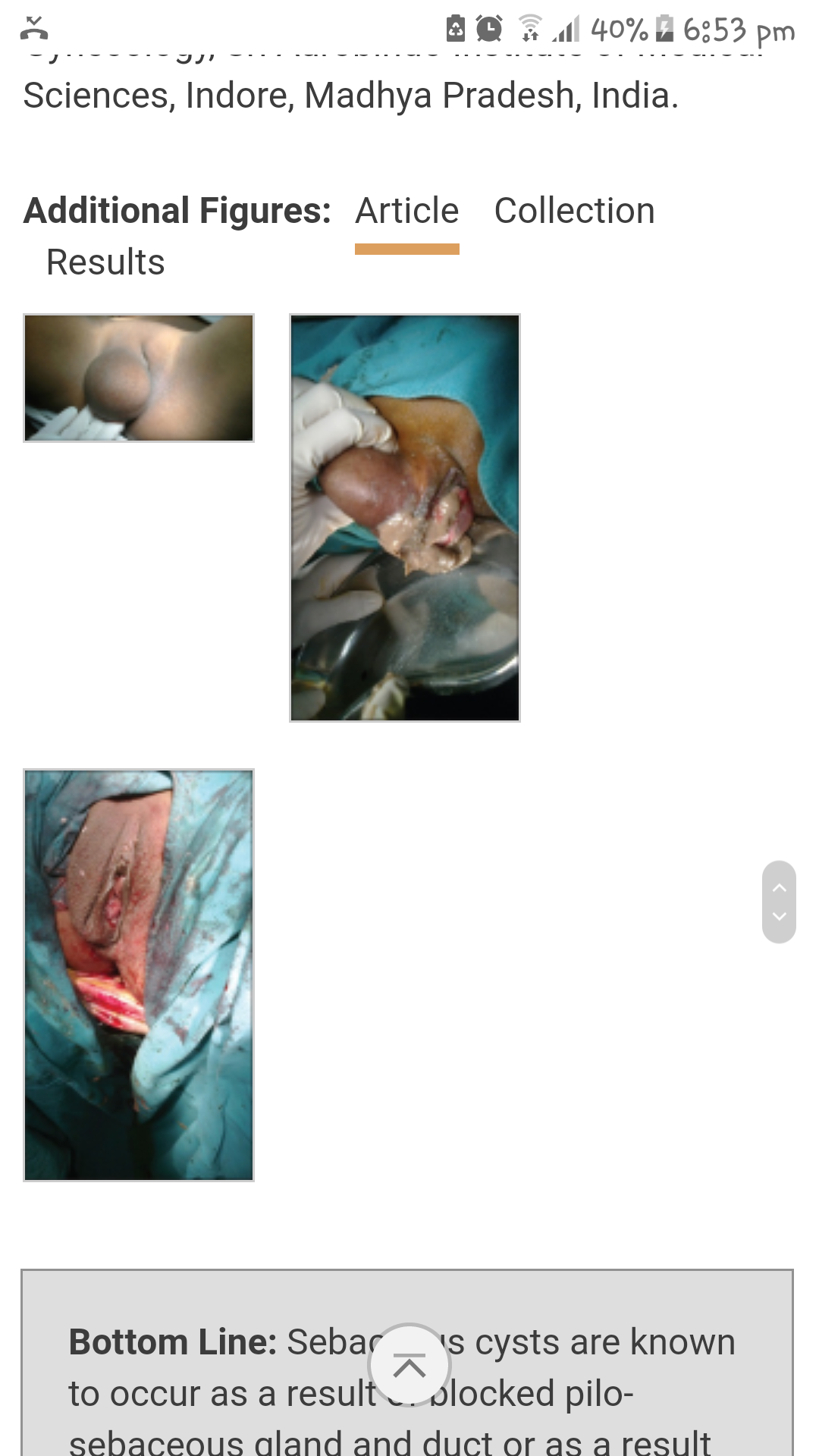 3). Benign solid tumors
Non-cancerous tumors of the vulva
Common benign solid tumors are 
Lipomas
Fibromas
Haemangioma
Skin Tags
Hymenal tags
Excisional biopsy often performed
To treat the tumors
To diagnose  the tumours 
To rule out the possibility of cancer.
Lipomas
may be sessile or pedunculated
are soft, rounded and lobulated 
mostly found in labia majora
unlike sebaceous cysts
not tetherd to overlying skin
there is no punctum
Histology
formed by mature fat cells and fibrous tissue. 
Treatment is by excision.
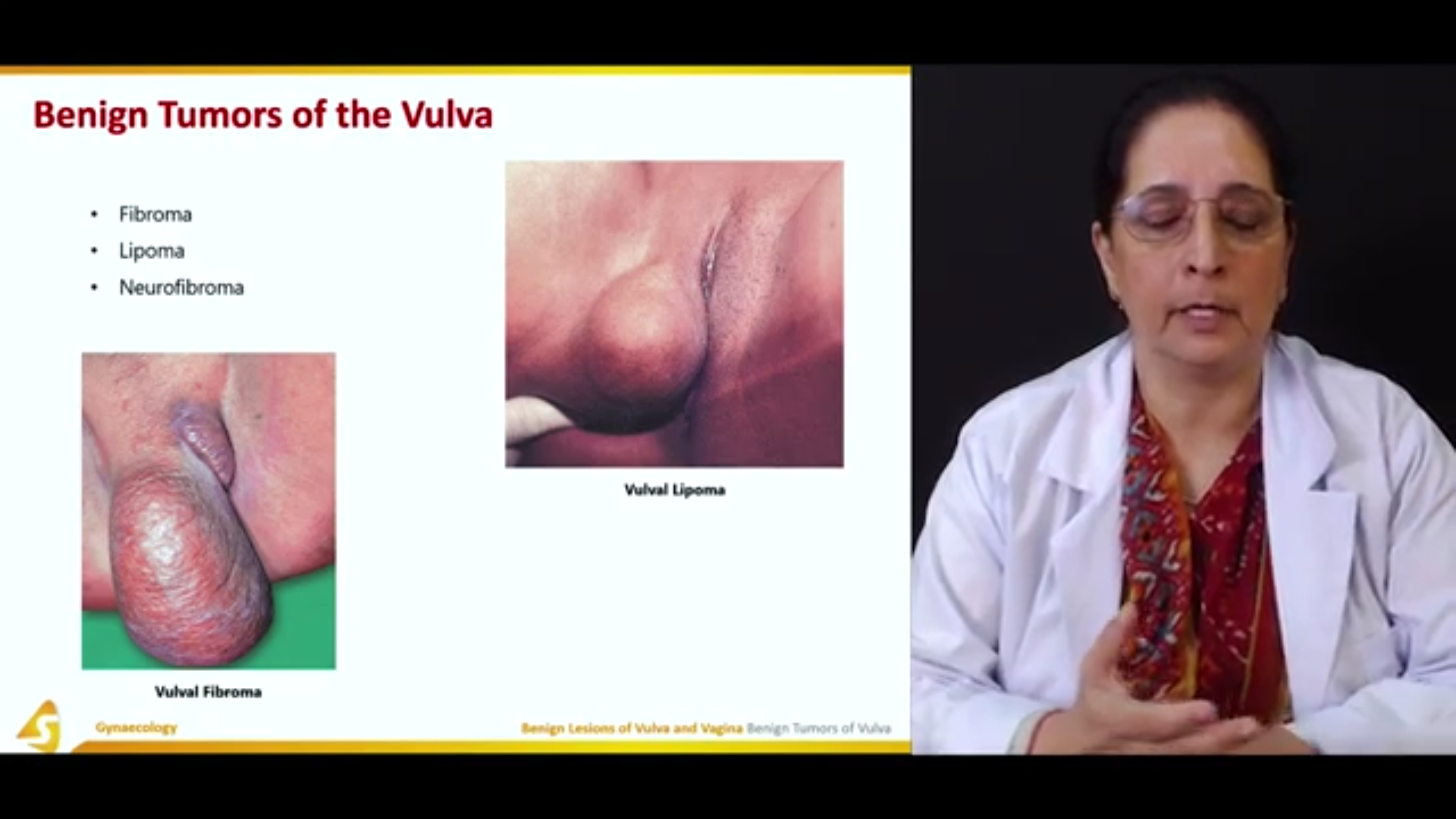 Fibromas
Usually on the labia majora. 
Composed of dense collagen and fibroblasts
Occur as sessile or exophytic projections
Vary in size,  Pedunculated can reach >10 cm 
Present with discomfort or pain when sitting or coitus. 
Treatment is by excision.
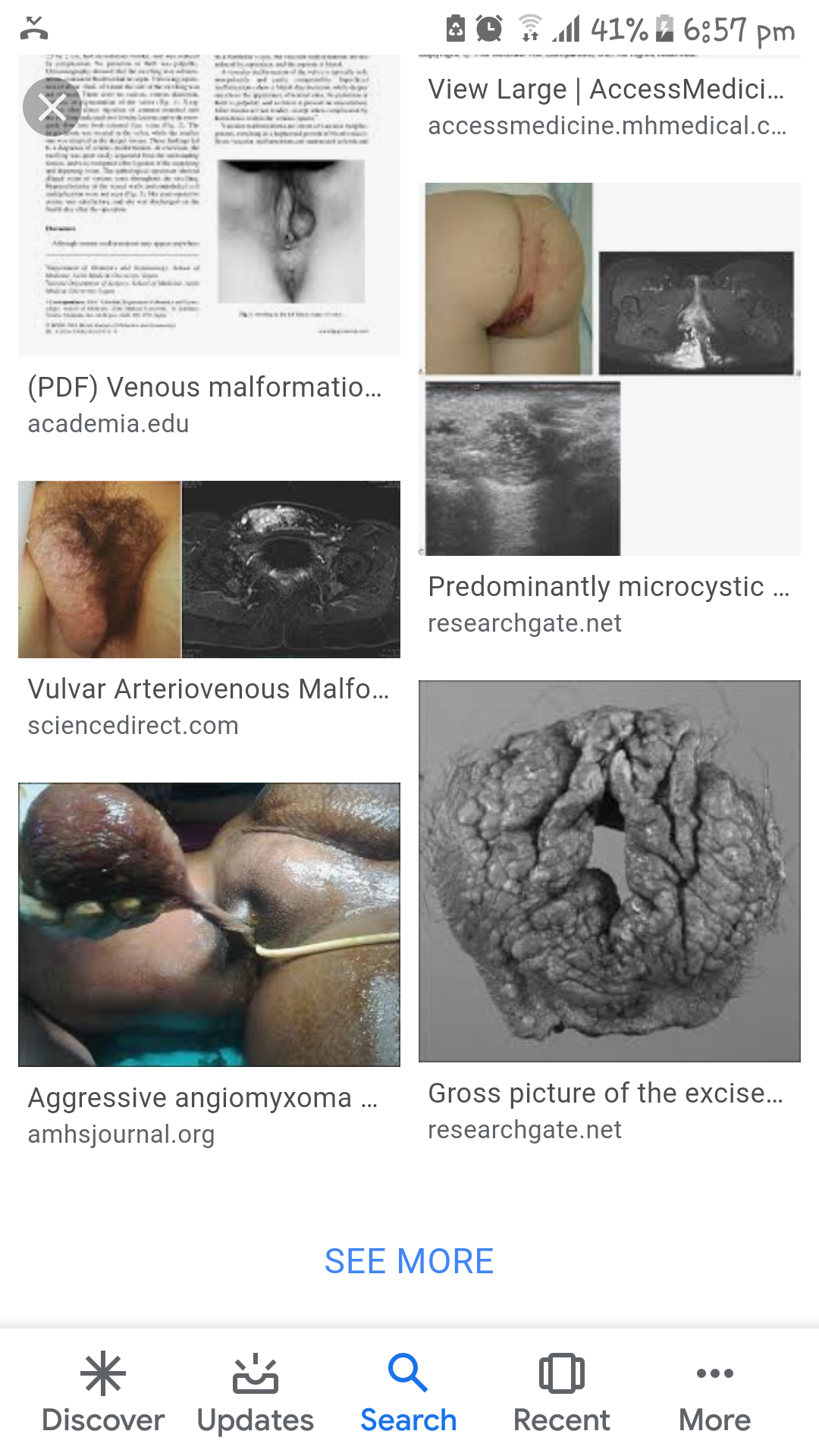 Haemangiomas
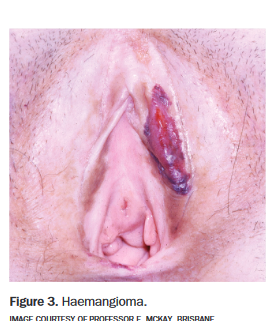 Start in the blood vessels
They are of various sizes
Usually don’t need treatment 
Trauma may cause bleeding
Bleeding can be controlled by
Suture
Excision
Laser therapy
Sclerosing agents
Cryotherapy
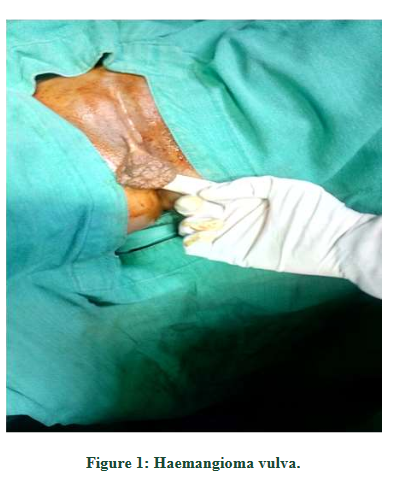 Vulva skin tags
Present as pedunculated or  sessile polyp
in areas subject to irritation
Common in obese patients
Soft flesh fibroepithelial like structures 
Have a vascular core, can bleed if pulled off. 
Lesions irritating and painful
Managed by ligation and excision
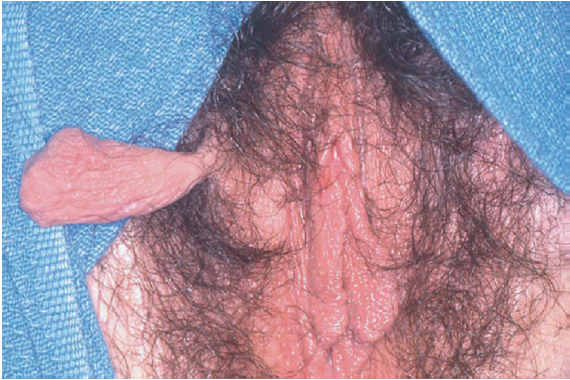 Hymenal remnants
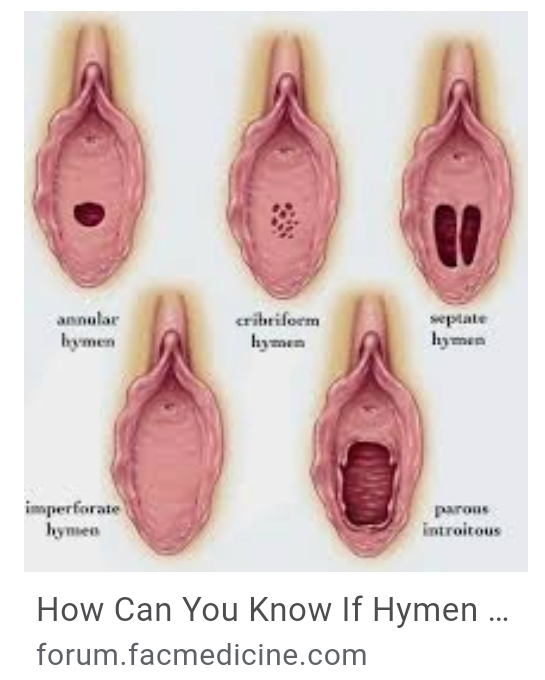 Vary in size and shape
Can occur as normal after childbirth.
Do not usually cause any symptoms 
Can become swollen and painful. 
Surgical removal may be required
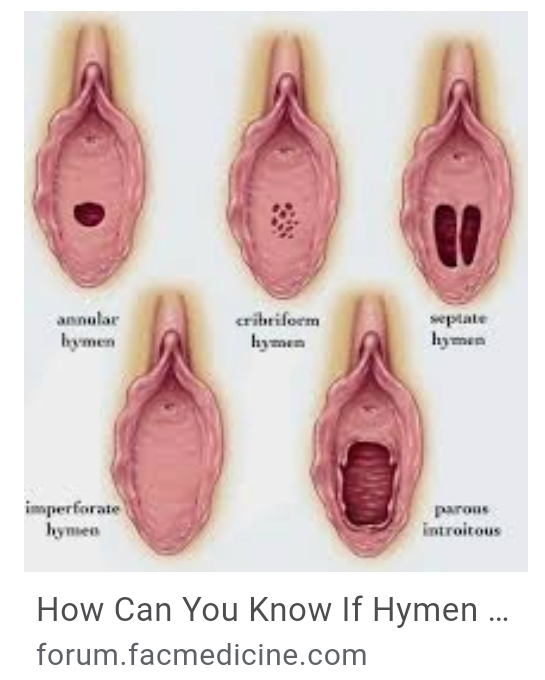 4). Non-neoplastic Epithelial Disorders
Vulva atrophy
Often found among the elderly
Abnormalities represent a physiologic process related to advanced age 
Atrophic Dystrophy
Skin is thinned
Cigarette paper like or Cellophane appearance
e.g Lichens Sclerosus
Hypertrophic Dystrophy
Secondary to chronic irritation
Skin thickens and hyperkeratotic, appears white
e.g Lichen Simplex Chronicus
Atrophic Skin
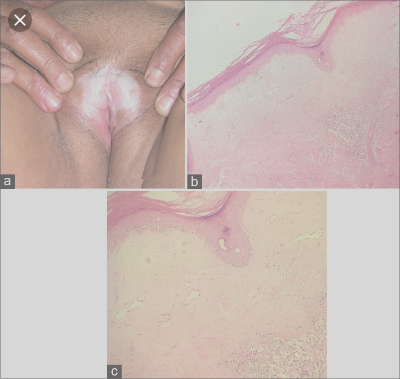 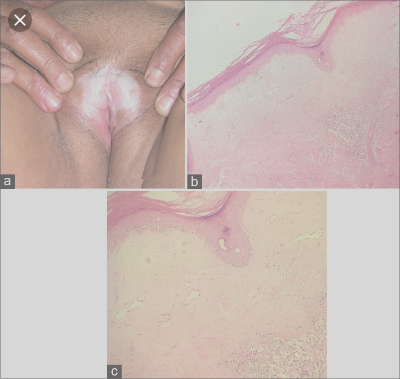 Hypertrophic (Hyperkeratosis) skin
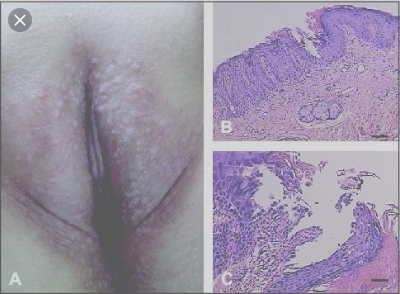 Lichen sclerosus
Skin is thin, cigarette paper like. 
Patchy, diffuse or whole labia
Etiology unknown - ?Autoimmune ? Genetic ? Enviromental ? hormonal
Associated with trauma, friction, chronic infection, and irritation 
Familial occurrence in 22% 
Prevalent in postmenopausal age
Get itch, burning pain, dyspareuina
May lead to adhesions and Stenosis
5% get cancer of  Vulva in12 years 
Biopsy and very close follow-up
Management :
Corticosteroid creams
Immunomodulators
Surgery 
if Severe, recurrent, malignant change
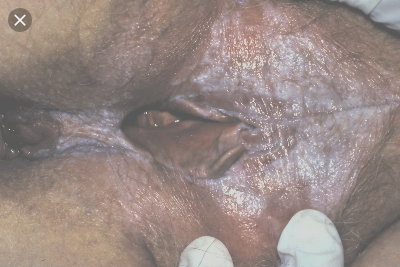 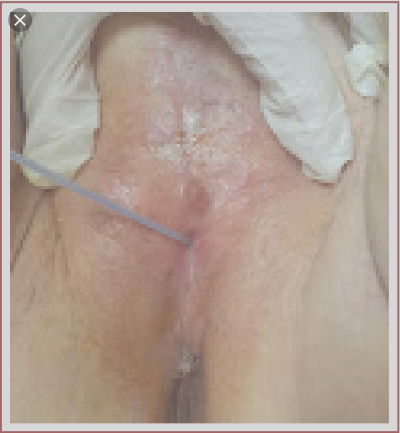 Lichen chronicus
A localized neurodermatitis
End stage of itch-scratch-itch cycle by any itching disease of the vulva
Initial stimulus may be dermatitis, vaginal discharge, tinea, psoriasis etc
Irritant may have been transient 
Bilateral, discoloured, thickened skin
Excoriation,  2o bleeding or infection
Management
Remove the trigger
Manage the itch
Antihistamines esp at night
Topical Corticosteroids
Betamethasone
Sitz baths
Clip the nails
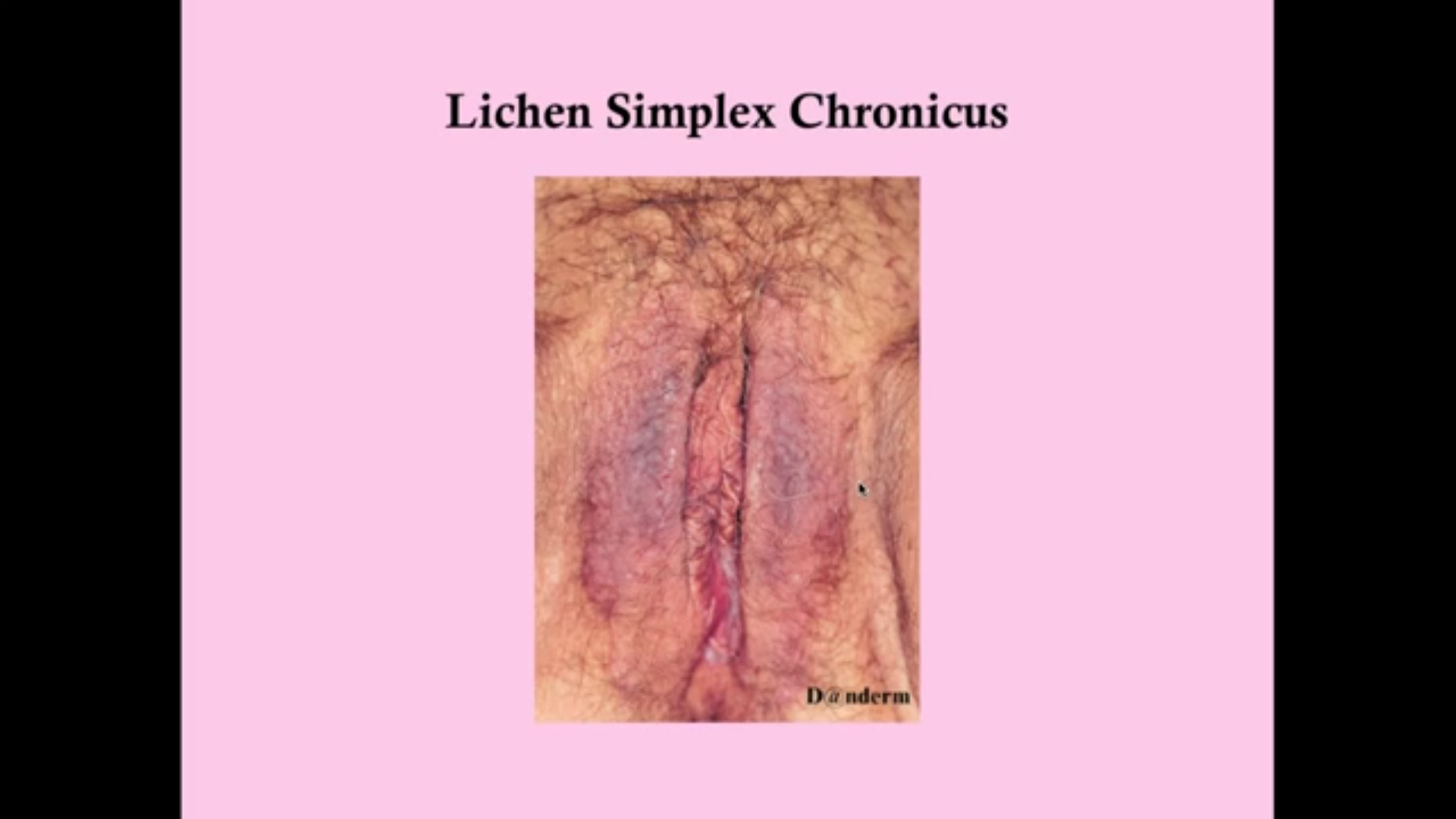 Lichen Planus
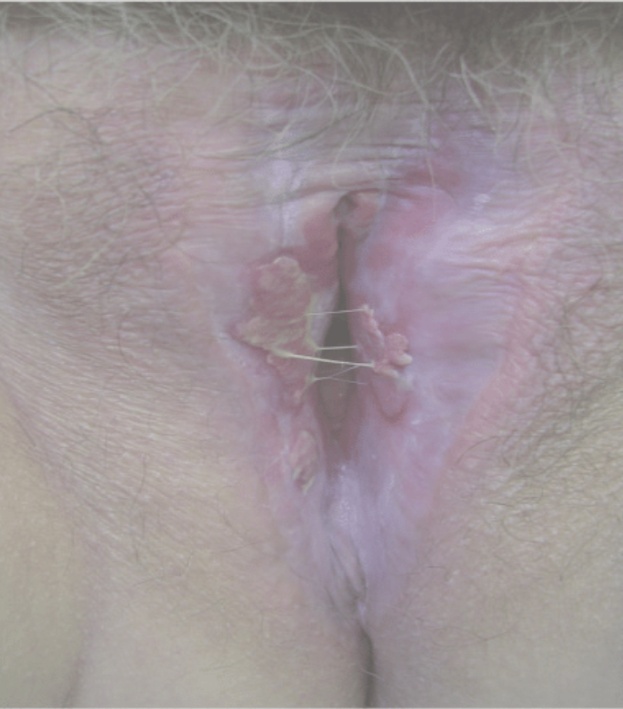 Can be acute or chronic
Affects skin, mucous membranes
on flexor surface and buccal area 
Lesions may be hypertrophic
Vulval lesions with associated adhesions and yellow exudate, 
Cause is unknown,  
May be  T-cell Autoimmune Ds
Some drugs induce lichen planus type eruptions.eg ACE inhibitors
Management
Remove irritant
Corticosteroids
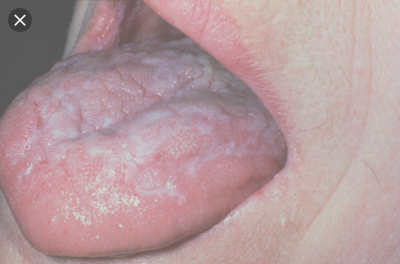 Primary dermatitis
Pruritus and irritation in the absence of any immune reactivity
Chemical agents that remove surface lipids, denature epidermal keratins, or damage cell membranes causing irritation. 
Obsessive cleaning of the vulva area may cause irritation.
Irritation may arise as a result of friction from tight clothing,
Synthetic fabrics traps moisture
Activities such as cycling and horseback riding.
Common irritants include 
perfumed soaps, bubble baths, bath oils, 
hygiene products : tampons, pads, diapers, wipes, deodorant sprays, colored or scented toilet paper
detergents, fabric softeners, 
physically abrasive contactants :  face cloths, sponges
body secretions : urine, semen
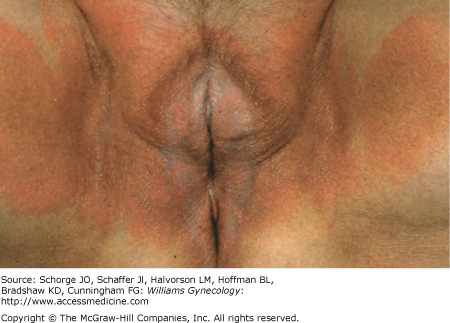 Allergic / Atopic dermatitis
inflammatory disorder from local contact with agent to which  previously  sensitized, 
Result of a delayed, cell-mediated, type IV hypersensitivity reaction. 
develops 12-48 hrs after exposure. 
Pruritus may coincide with generalized allergic symptoms. 
May have a personal or family history of asthma, hay fever,  eczema 
Allergens include hygiene products
Clothing dyes
Lotions and moisturizers - Lanolin
Nail polish
Soaps, and cleansers
Sanitary towels
Perfumes - Balsam
Latex Rubber - Gloves, Condoms, diaphragms
Antiseptics - Hexachlorophene
Nickel – snaps,  zippers in jeans, underwear
Antibiotics - tetracycline, sulfonamides,
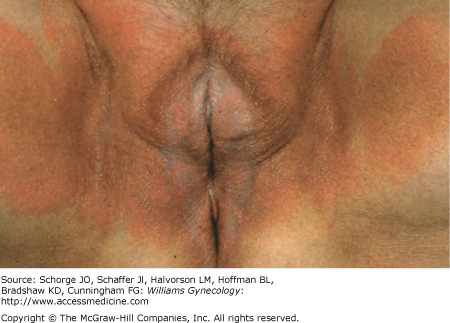 Seborrheic dermatitis
Affects hair-bearing parts with active  sebaceous glands 
less common in the vulva
Erythematous inflammation with    loose yellow-white or gray flakes
pruritus, irritation,  dry feeling
Cause is unknown. 
Associated factors
Androgens activity  
Yeasts : Pityrosporum Malassezia 
HIV infection
Emotional stress, 
Zinc deficiency
Management 
Anti-fungal anti-proliferative shampoos
have pyrithione zinc, ciclopirox, selenium sulfide, ketoconazole
Corticosteroids
Keratolytic (salicylic acid) ointments
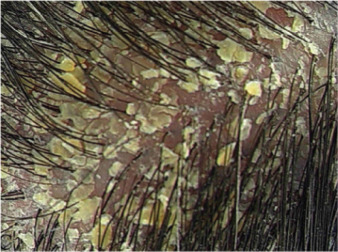 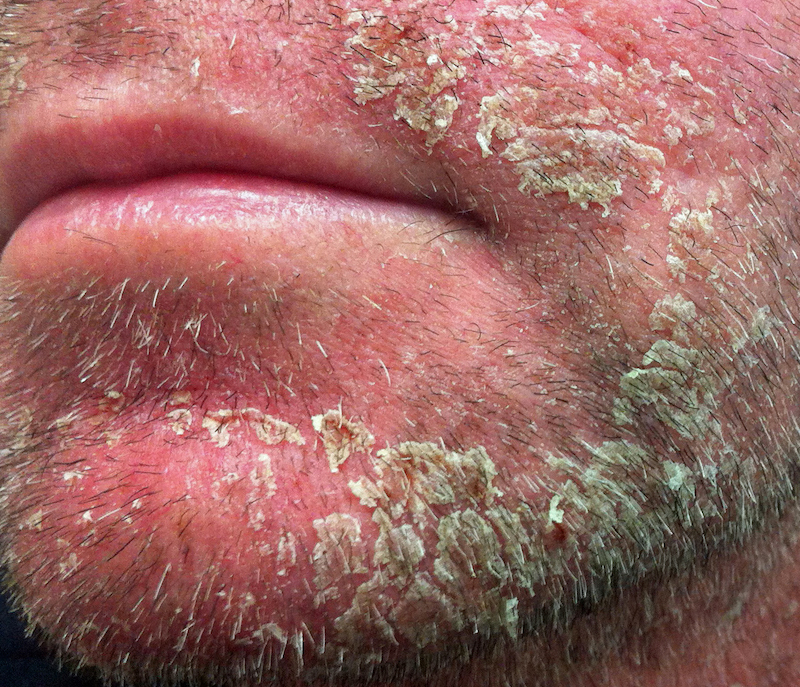 Psoriasis
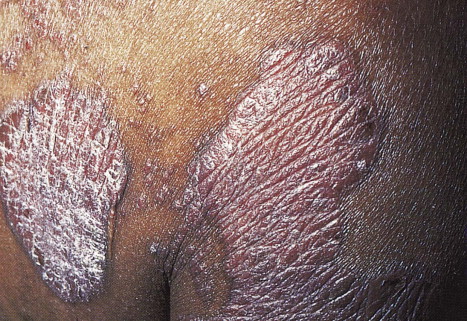 Hereditary disorder of the skin 
2o excessive cell turnover 
Thickened erythematous  red plaques 
	on skin covered by silver-white scales
Rarely vulva involvement occurs 
Sites of repetitive trauma, and skin folds 
	 eg scalp, elbows, forearms, knees, hands
Triggered or exacerbated by local factors 
irritation from scratching,  irritant soaps, 
bacterial or yeast superinfections
heat and humidity
Tight synthetic clothing
sanitary napkins., menses 
nervous stress 
Pruritus may be minimal or absent, 
diagnosed by skin findings alone.
Lesions persistent
(don’t come and go as observed in Eczema)
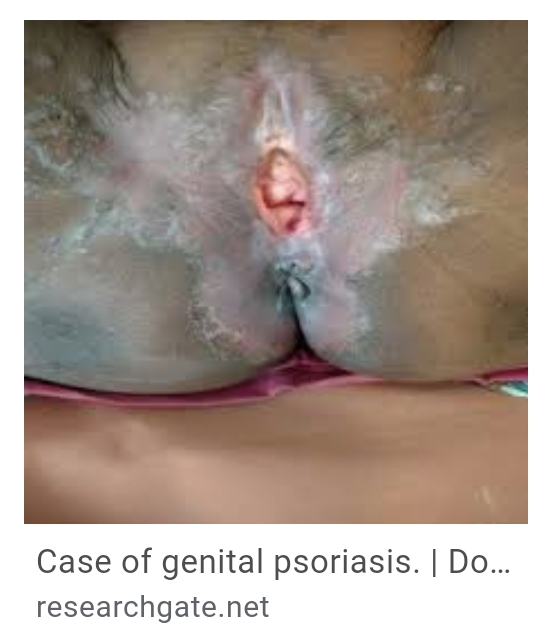 Treatment of Psoriasis
Topical corticosteroids 
Vitamin D analogues 
Phototherapy with UV light 
Photochemotherapy 
Immunomodulators
Efalizumab, Infliximab, Alefacept
Newer, lack data on long-term safety and efficacy
Blistering disorders
Autoimmune disorders  
antibodies to elements of the skin
Types 
Familial  pemphigus 
Bullous pemphigoid
Cicatricial pemphigoid
Pemphigus vulgaris
Erythema multiforme
Epidermolysis bullosa
Characterised by recurrent eruptions of vesicles and blisters
Mostly occur in the anogenital area
Vulva problems are be common
Trigger factors : 
friction, infections, irritants, increased temperature, humidity, UV light
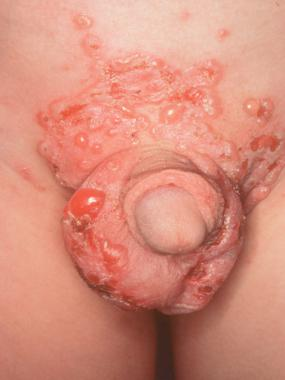 Pigmentary changes
Acanthosis nigricans
Lentigo and lentiginosis, 
Benign vulvar melanosis
Melanocytic nevus
Postinflammatory hyperpigmentation
Postinflammatory hypopigmentation
Scleroderma
Vitiligo
Vulvar melanosis
Pigmentary changes
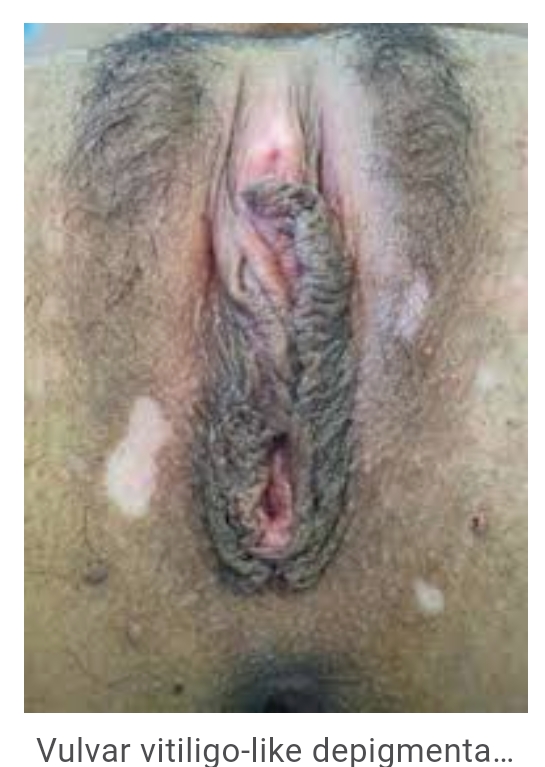 Vitiligo 

Acquired loss of pigmentation
Secondary to immunologically mediated melanocyte damage. 
Genital involvement common
Other body parts also affected
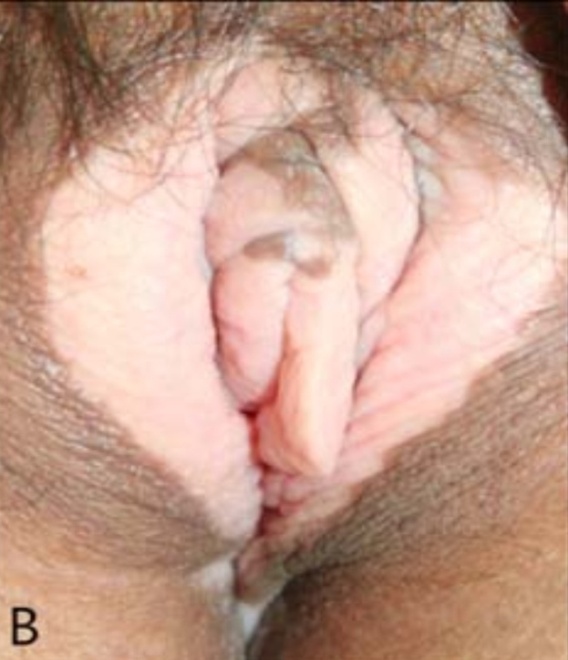 Melanosis and Melanocytic Nevus
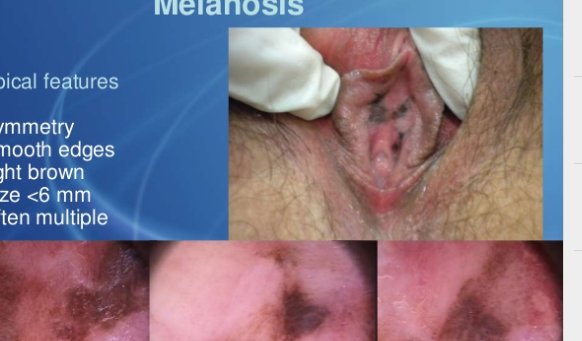 Vulva nevi are fairly common 
Nevus cells derived from the neural crest migrate into skin during embryogenesis and collect in basal cell layer
The cells proliferate in small nests in dermis.
Appear as dark lesions
Can progress to Melanoma
Biopsy if Nevus has irregular border, variable colour
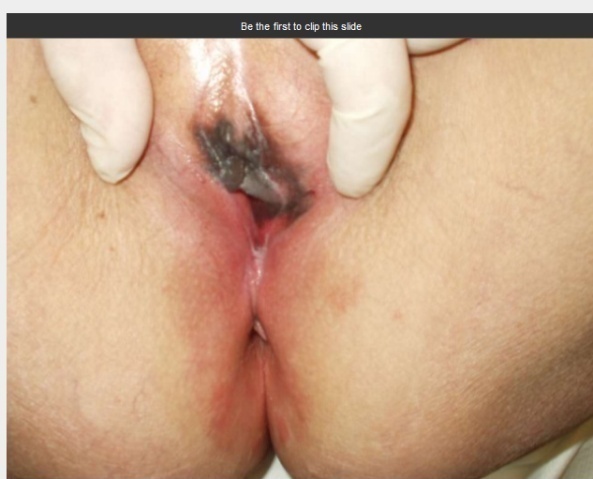 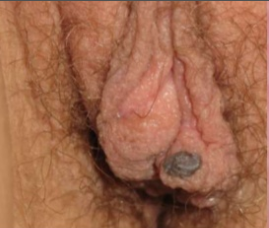 Physiologic and Post inflammatory Hyper- and Hypo - pigmentation
Observed within healing scar tissue
  May clear spontaneously
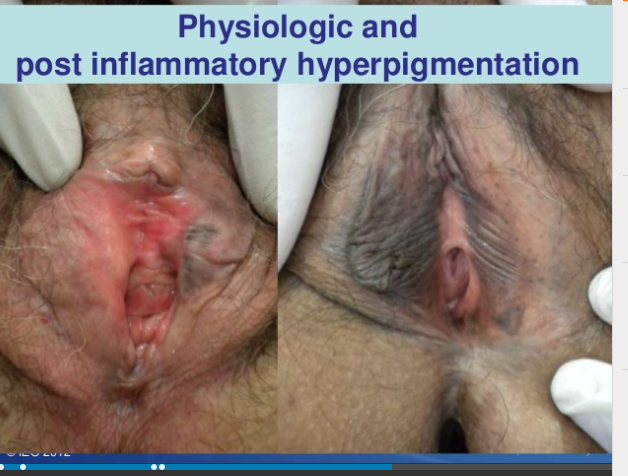 5). Ulcerative disorders
Example
Syphilis, Chancroid, Granuloma inguinale, LG Venerum
Primary Syphilis
highly contagious STI
by spirochete Treponema pallidum
coinfection with HIV recognized. 
Primary lesions (chancre) is painless indurated, shallow, clean solitary ulcers with raised edges. 
LNs enlarged, firm, not tender
 Labs
Positive RPR,VDRL,Dark stain
 Management
 Benzathine Penicillin
6). Other conditions
Vulva Hematoma

 Often from Trauma
 Management
  Incision & drainage
  Foley catheter
  Ice compresses
  Rest
  Resolves in 2-3 wks
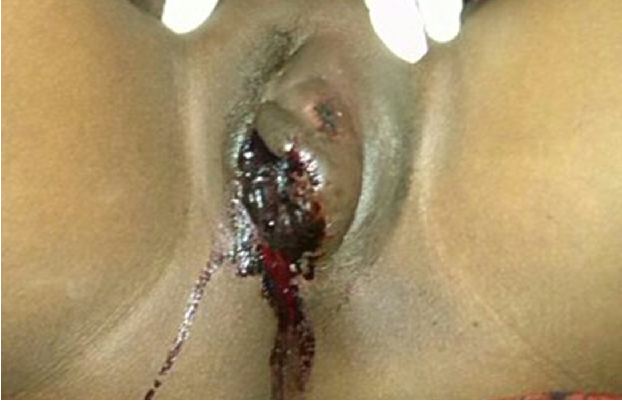 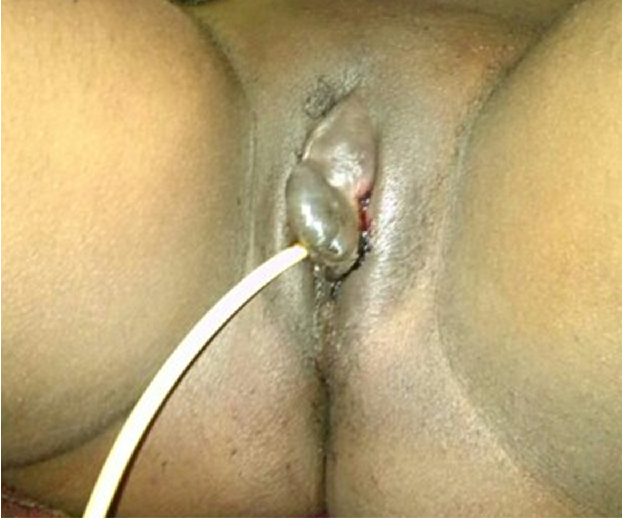 Vulva Oedema

Causes include
2o to medical conditions
CCF
Portal hypertension
Obesity
Contact dermatitis 
Tropical diseases
Following surgery
STI 
Manage underlying cause
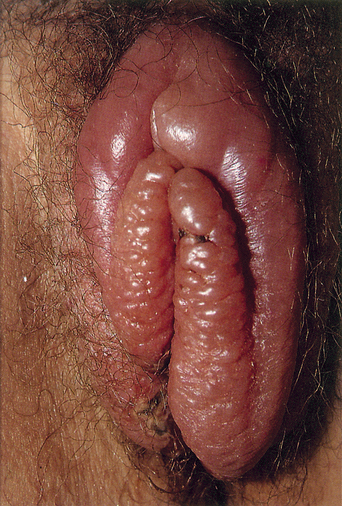 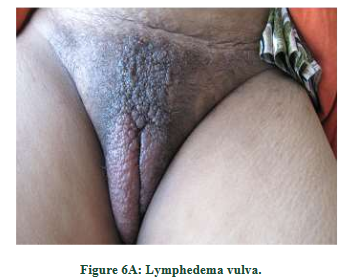 Systemic diseases with vulva manifestations
Lupus Erythematosus
Pemphigus
Contact dermatitis
Dermatitis medicamentosa
Psoriasis
Diabetes Mellitus Vulvitis
Behcets Syndrome
Leukemias
Acanthosis Nigricans
Diagnosis
History
Ascertain whether the lesion is vulval, vaginal or perianal
Complaints :  Pain, discomfort, irritation,  itch,  dyspareunia, discharge
Whether symptoms sudden or gradual in onset., recurrence
What worsens, symptoms? What improves Symptoms?
Symptoms ? when : through out,  sitting,  during coitus.
Whether the partner has any similar complaints.
Other Complaints : Dysuria, urinary frequency
Current problems such as psoriasis, chickenpox
History of trauma 
Review irritants
Hygiene, Soaps,  Douching, Pads,  Shampoos, creams, Dyes
Detergents, Scented Perfumes, Foods
Spermicides, Latex Condoms, Exposure to Semen
Personal or family history of atopy : eczema, asthma, 
Recent use Medications, of antibiotics
History of chronic illness : Diabetes, Crohn's 
Review PMHx. Surgical Hx,OBS Hx, Gyn Hx, Menstrual Hx
Examination
Thorough examination with adequate lighting
Systematic physical exam of abnormal lesions
Boarder asymmetry
Number
Color
Distribution  
Examination of the rest of the body,  including 
Mouth, scalp, elbows, knees, Nails, conjunctiva 
Lymph nodes r/o TB or malignancy. 
Systems Exam
Investigations
Vaginal swab
Urinalysis
STIs
HIV test
Blood sugars
Colposcopy  
Vulva biopsy
Indications
Lesions not responding to medical treatment
 Hypertrophied lesion 
Non-healing ulcerative lesions
Excisional, wide biopsy
Incisional,  full thickness
Management
Stop irritant
Scented soaps, Perfumes, Detergents, fabric softeners, Chlorine
Products with multiple ingredients
Talc Powder or use natural
Douching, Latex, Petroleum lubricants, use water based or silicon
Trim nails to reduce scratching and reduce bacteria
Wash vulva area with clean plain water
Use cushion over bikes seats and horse saddles
Loose fitting cloths, wear cotton or avoid underwear
Weight control
Treat underlying disease: DM
Antipruritics
Antihistamines
Cortecosteroids
Betamethasone
Clobetasol
Surgical excision
THANK YOU